ISTEN BEMUTATKOZIK MÓZESNEK
Kedves Szülők!
Kérjük, hogy segítsenek a gyermeküknek a hittanóra tananyagának az elsajátításában!
A digitális hittanórán szükség
lesz az alábbiakra:

Kérem, hogy indítsák el a diavetítést! 
Az animációkat csak így tudják látni!
DIGITÁLIS
HITTANÓRA
Javaslat: A PPT fájlok megjelenítéséhez használják a WPS Office ingyenes verzióját (Letölthető innen: WPS Office letöltések ). Az alkalmazás elérhető Windows-os és Android-os platformokra is!
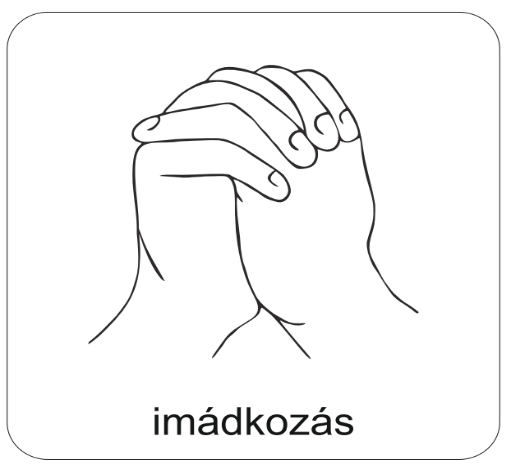 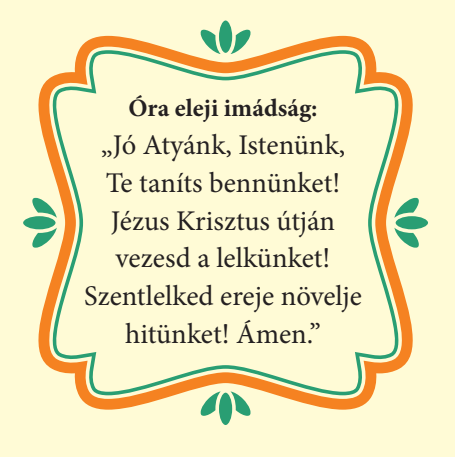 Áldás, békesség! 

Kezdd a digitális hittanórát
az óra eleji imádsággal!
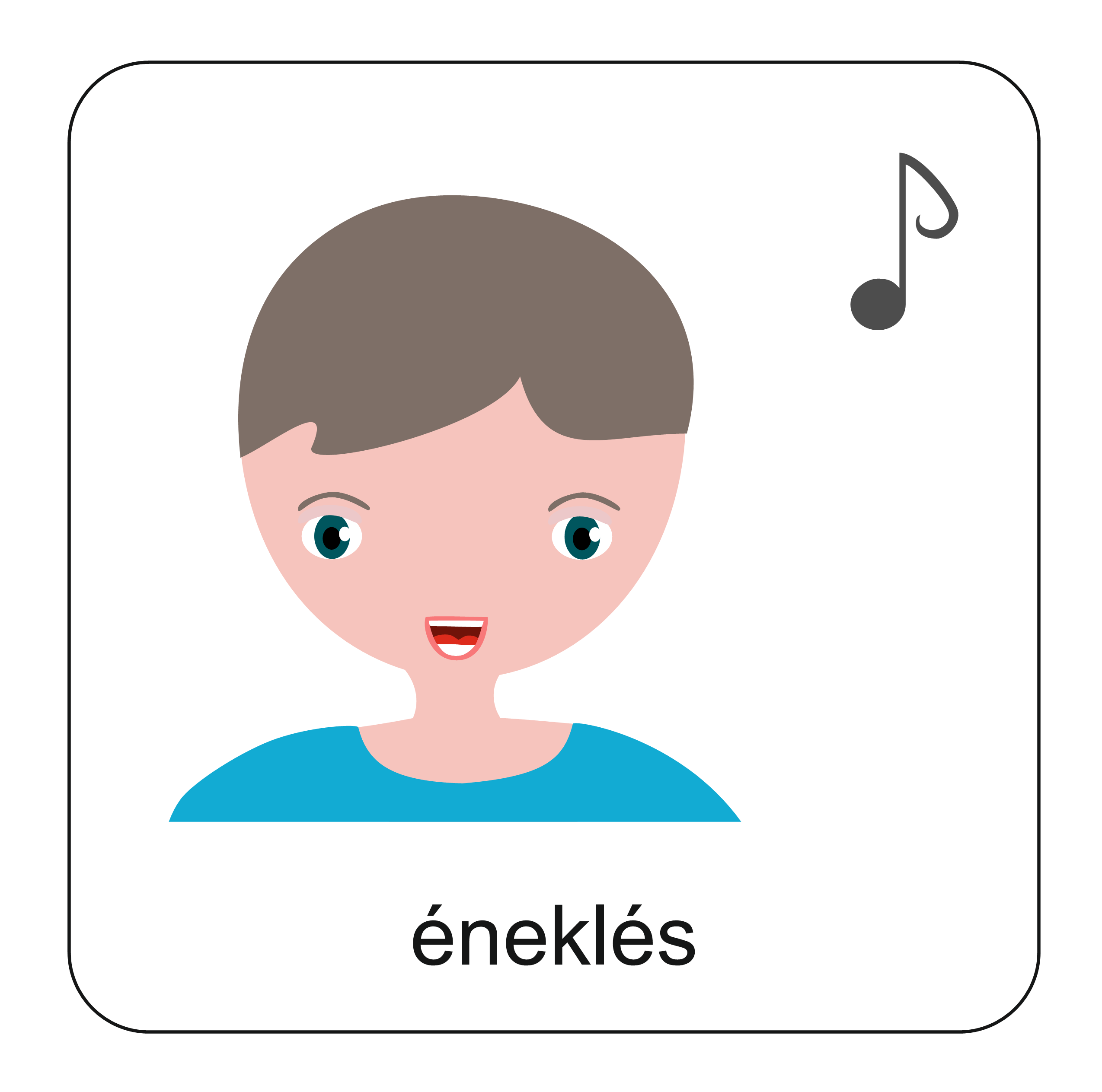 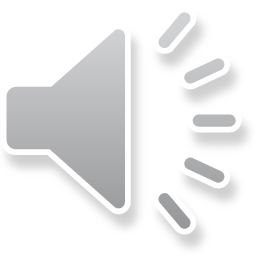 Kattints a hangszóróra és hallgasd meg az éneket!
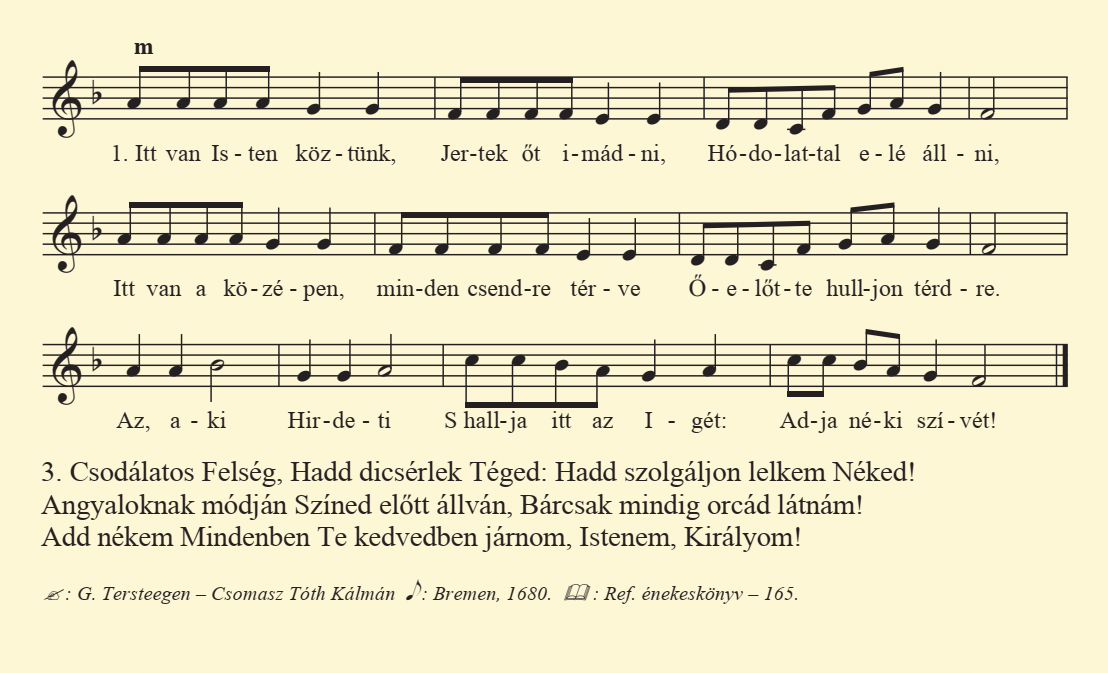 Hallgasd meg újra az éneket!
Hogyan lehetne a szöveg mondanivalóját kézmozdulatokkal kifejezni? 
Próbáld is ki!
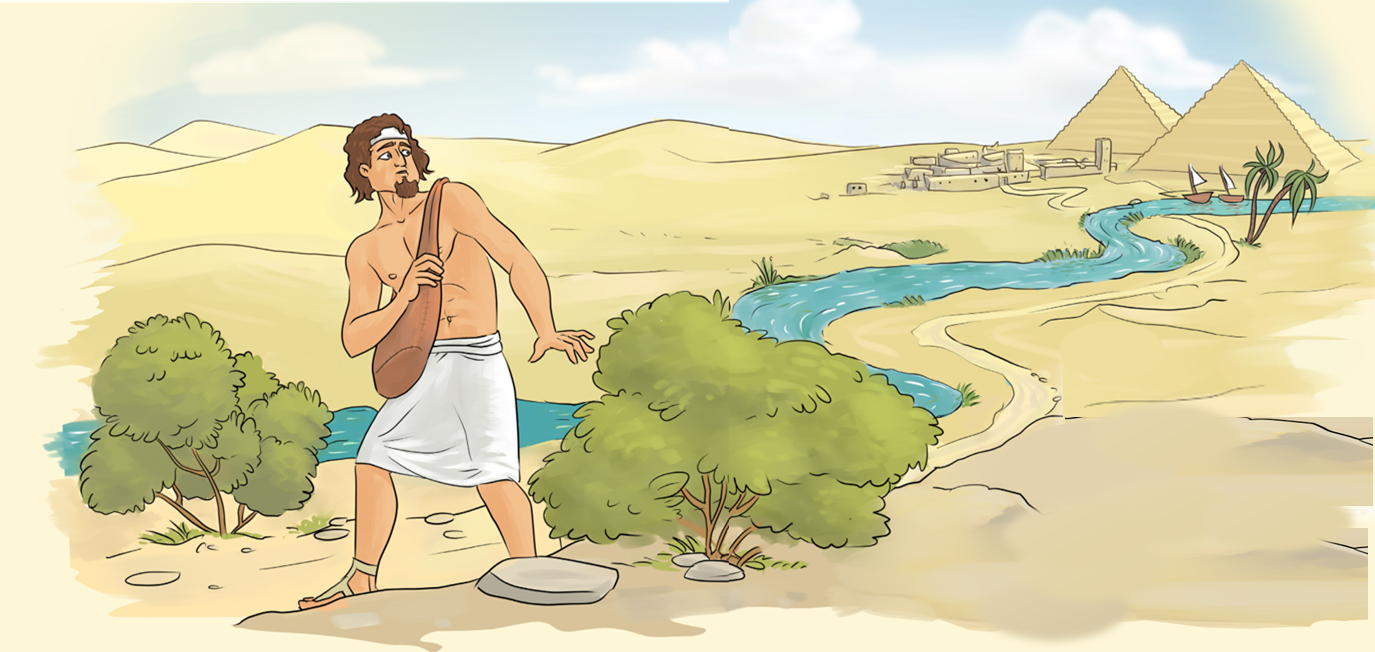 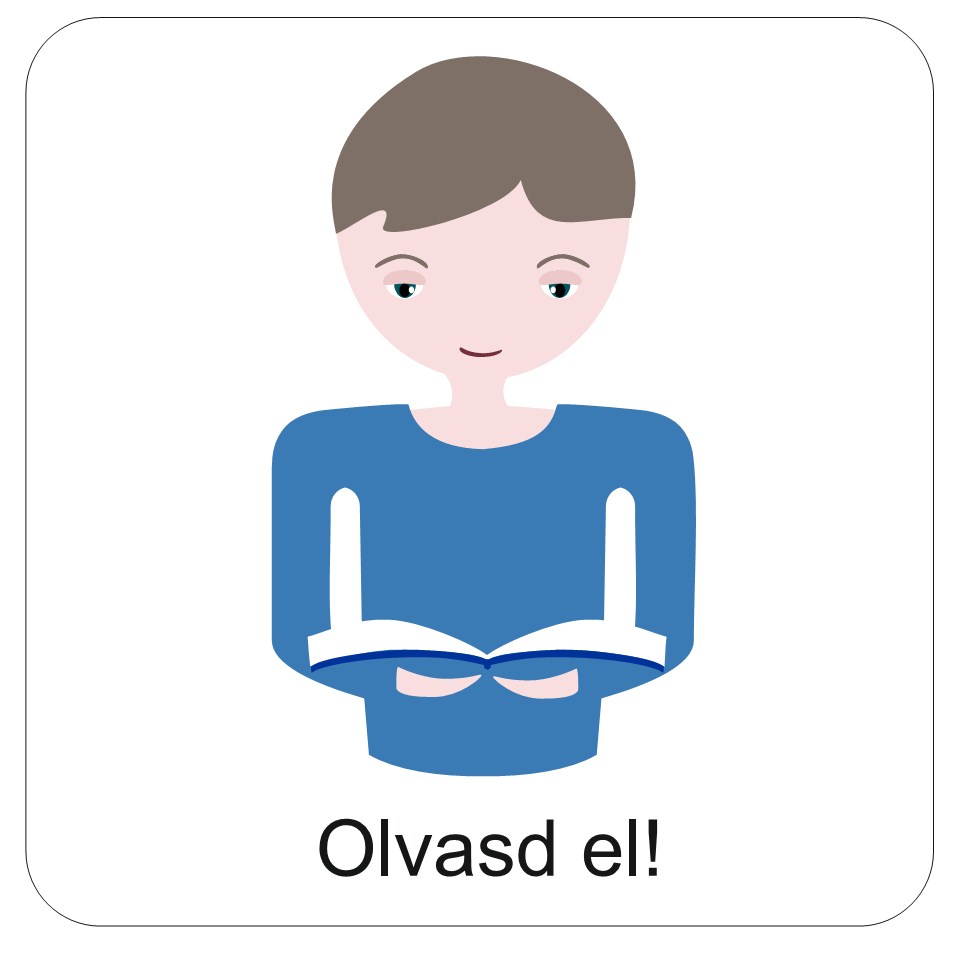 Figyeld meg a képen Mózes arcát! Milyennek látod?
Emlékszel még, hogy miért ilyen a tekintete?
Kattints a helyes válaszra!
Ijedt, mert attól fél, hogy kiderül gonosz tette, és megbüntetik.
Fél, mert a sivatagban rablótámadásra lehet számítani.
EZ A HELYES VÁLASZ
NEM EZ A HELYES VÁLASZ
Ijedt, mert eltévedt, és vadállatok hangját hallotta.
NEM EZ A HELYES VÁLASZ
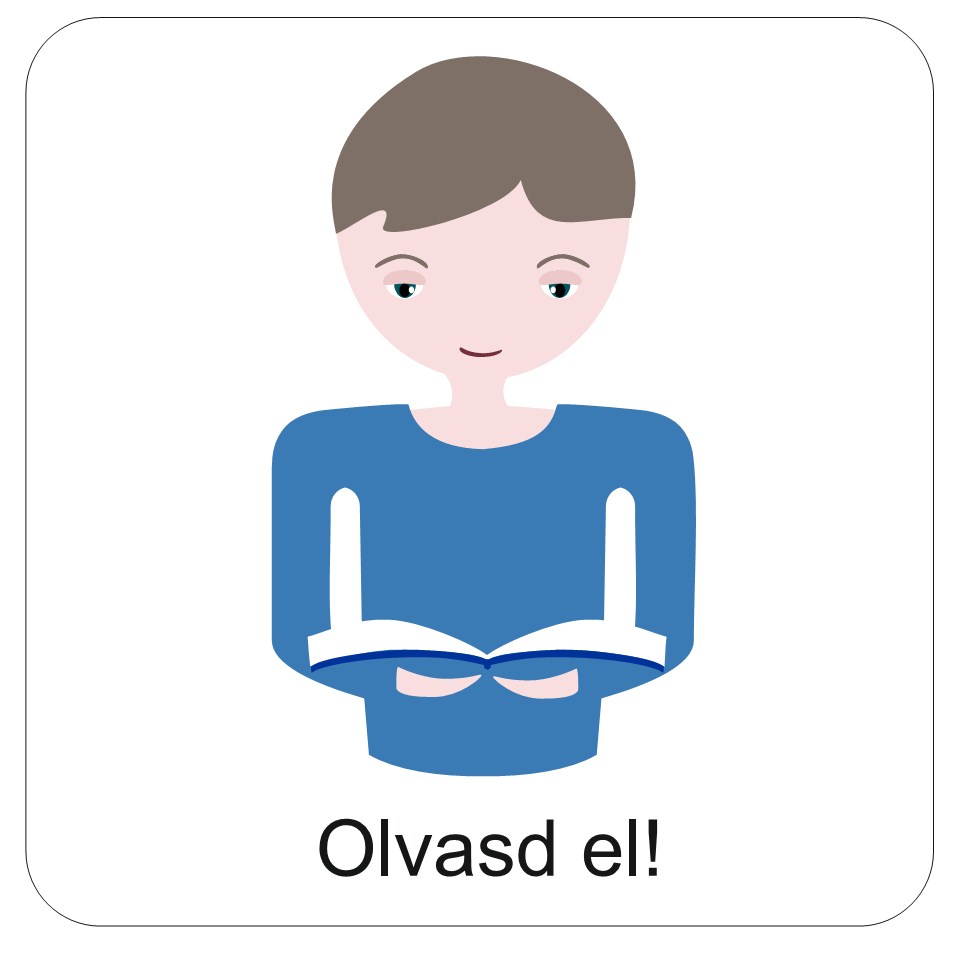 Vajon mi történt Mózessel, miután elmenekült Egyiptomból a fáraó haragja elől?
Nézd meg, hogyan változott meg Mózes! Kattints!
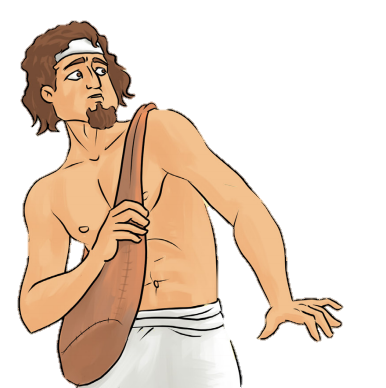 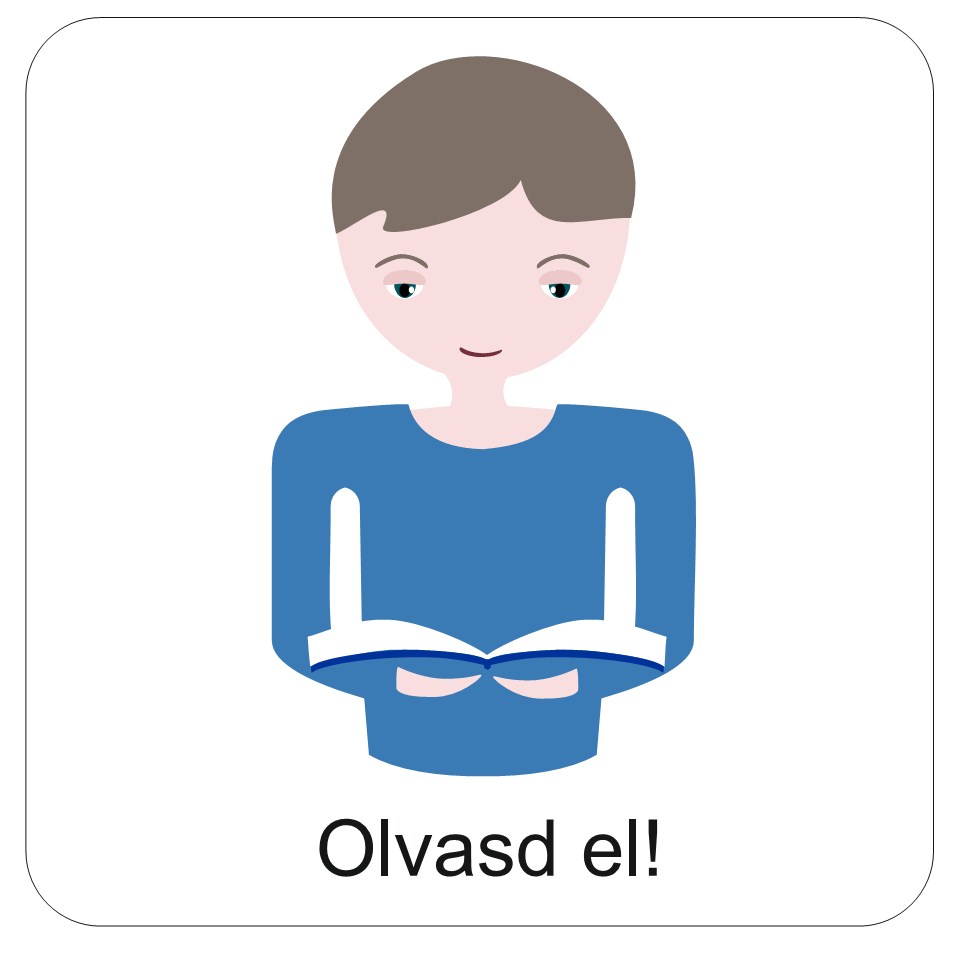 Mózes megváltozott.
Vajon mi lett belőle?
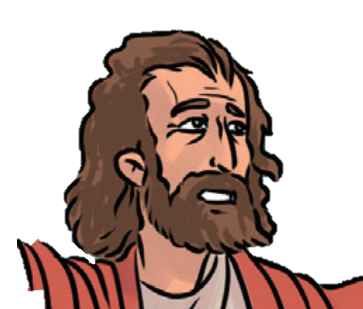 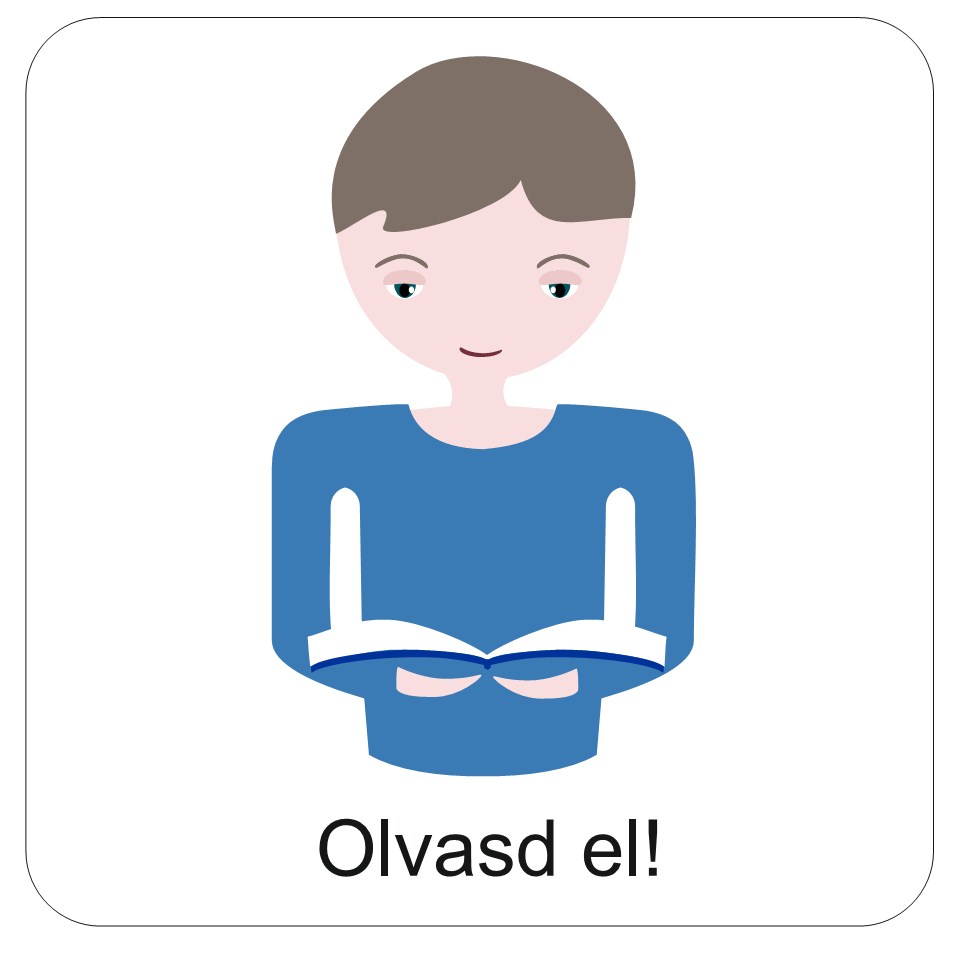 Vajon mi lett az egyiptomi fáraó nevelt gyermekéből? 
Kattints, és rájössz!
Igen, pásztor lett!
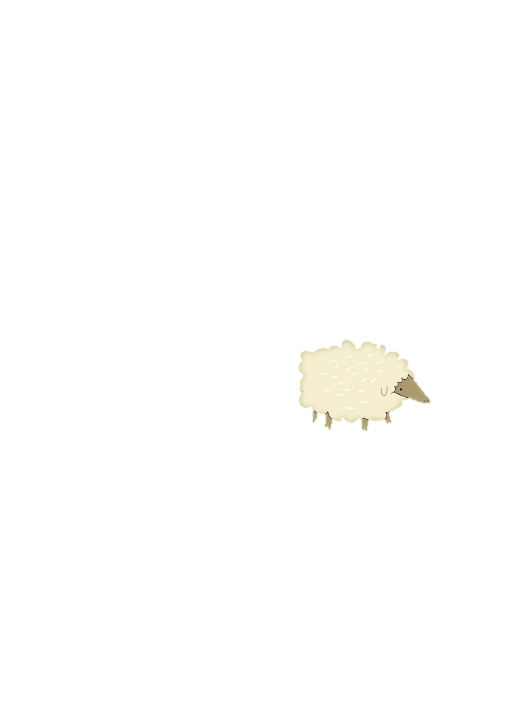 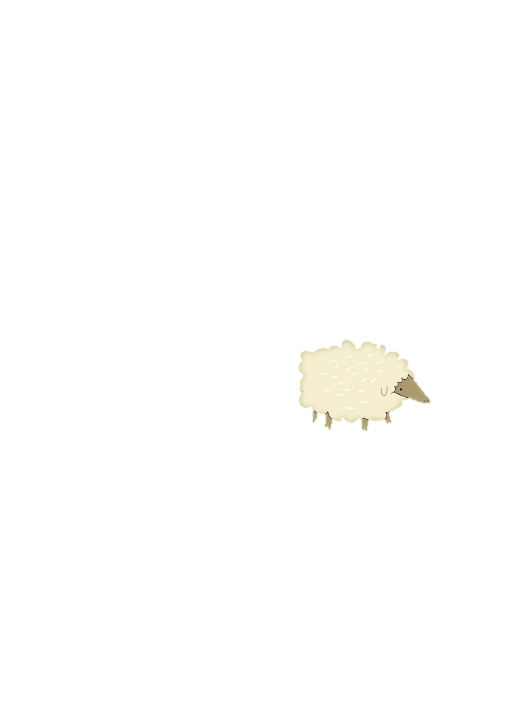 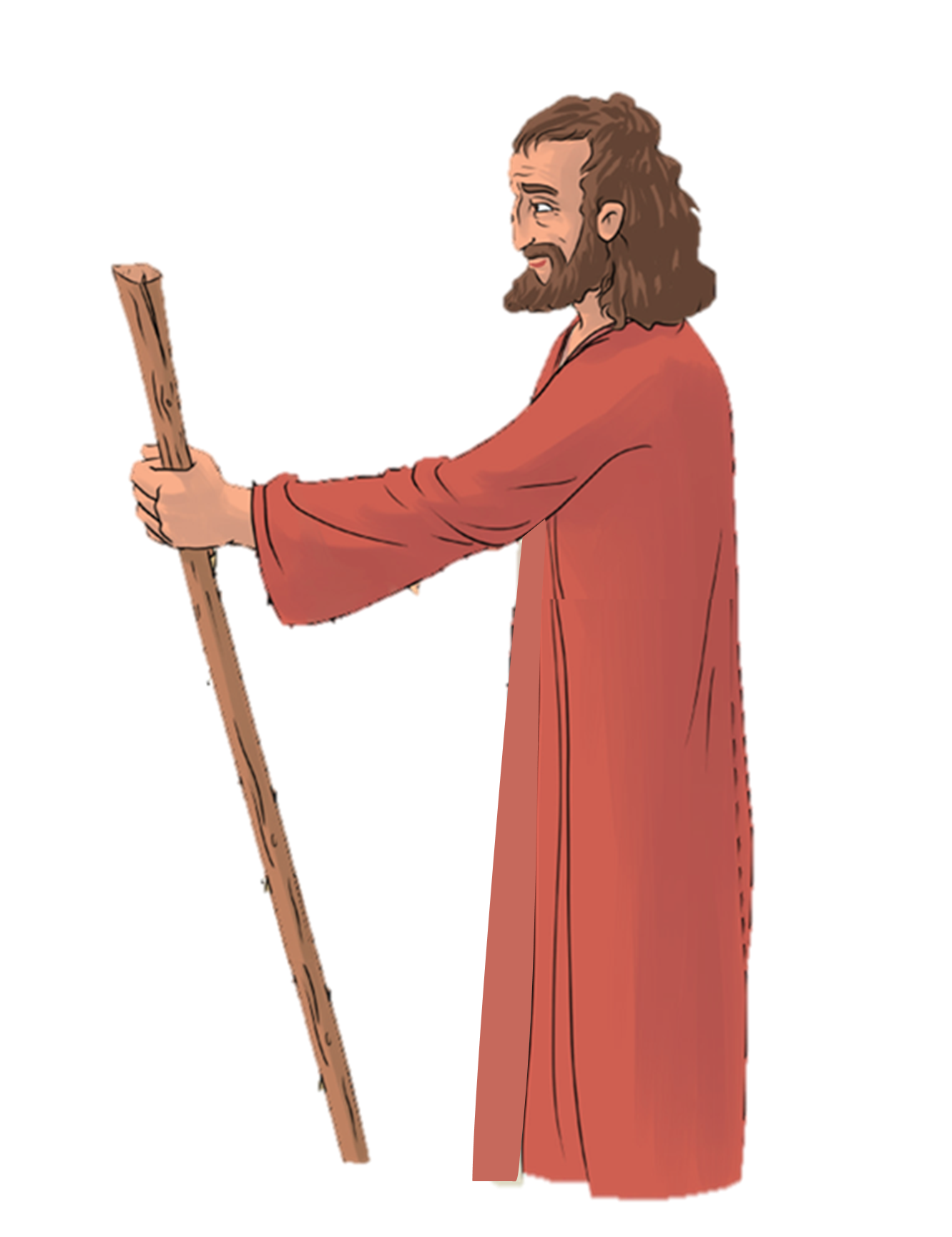 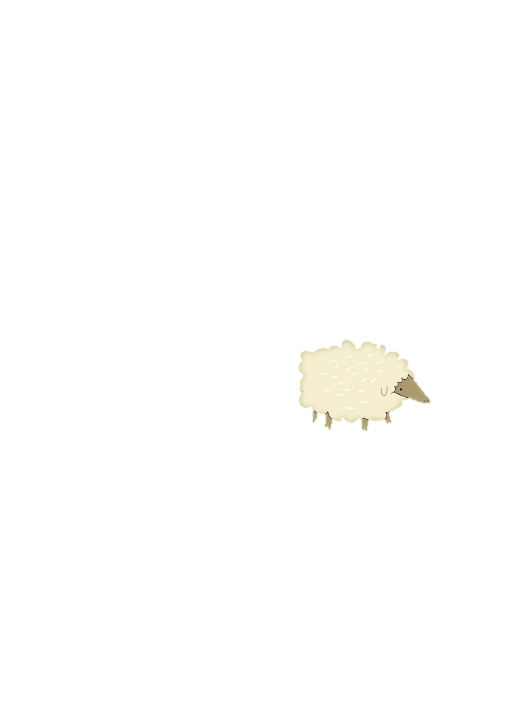 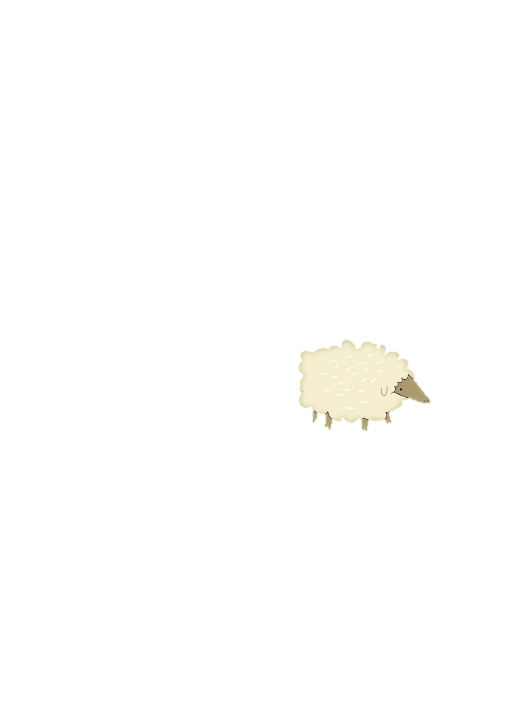 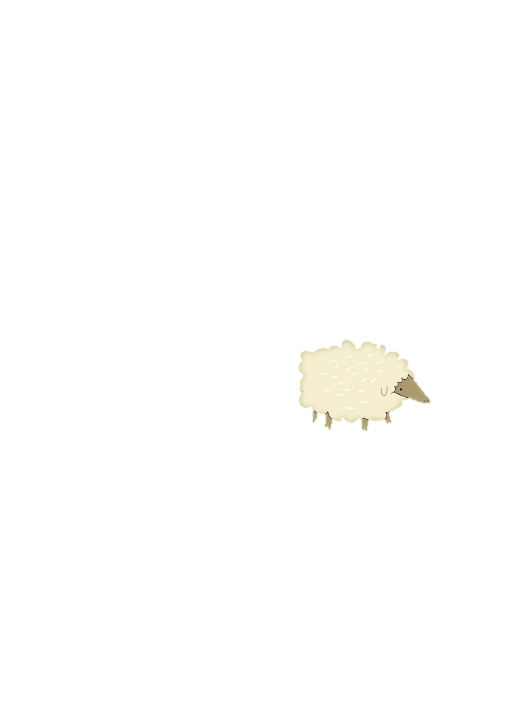 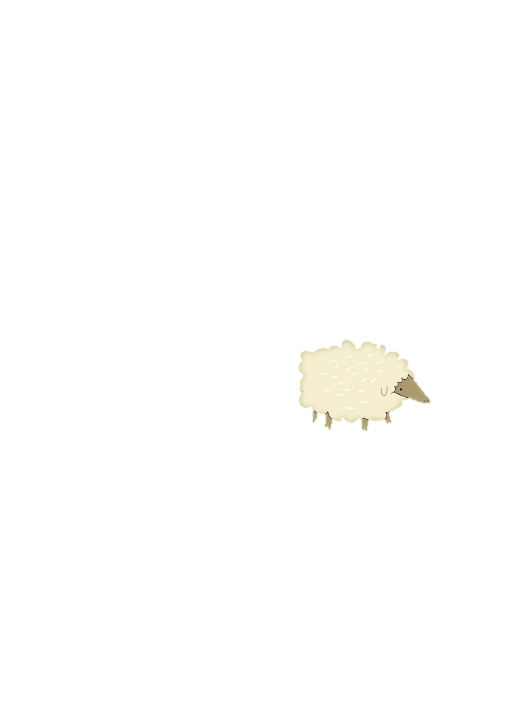 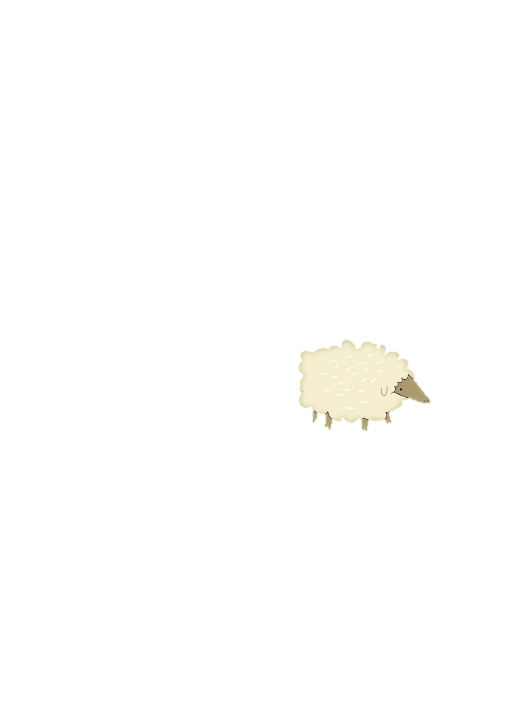 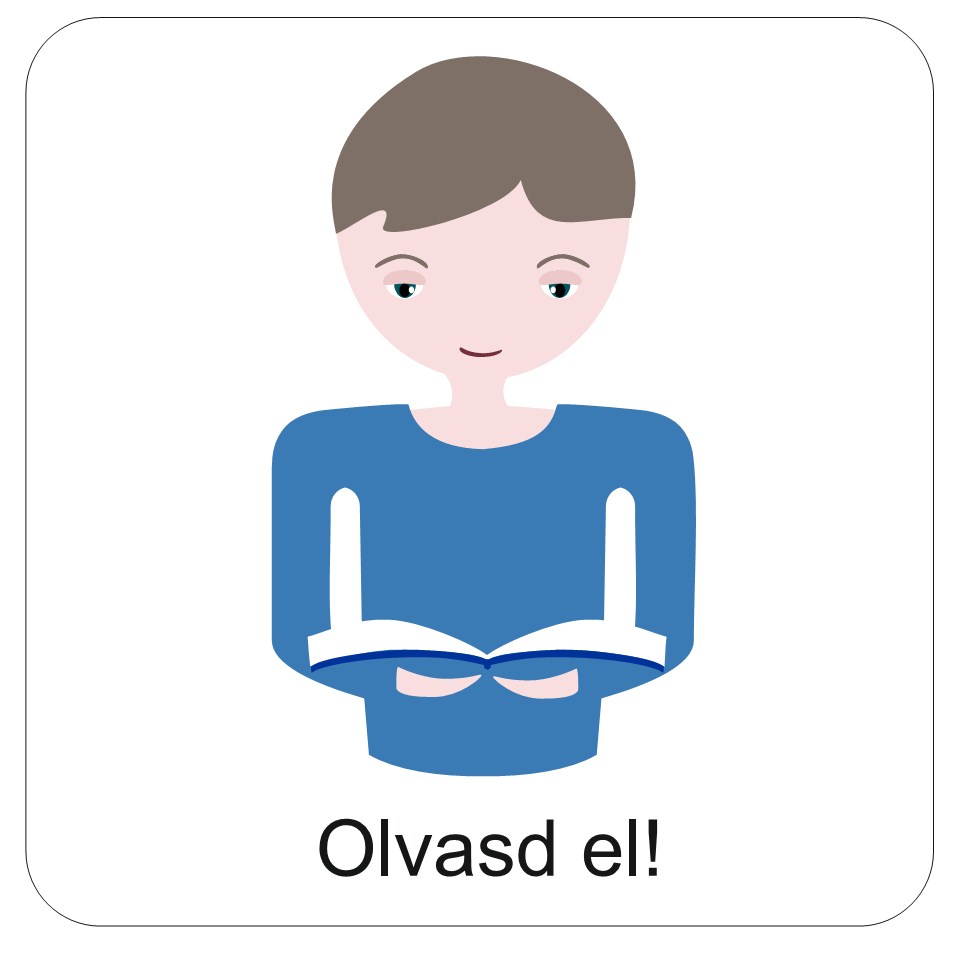 Ez már nem Egyiptom!
A terület neve: MIDJÁN.
Midján papja munkát és otthont adott Mózesnek.
Végre minden jól alakult! 
Mózesnek lett családja.
Sőt! CIPPÓRA nevű lányát hozzáadta feleségül. Gyermekük is született.
Vajon mi van a népemmel?
Egyiptomtól távol itt már biztonságban vagyok!
Ám ekkor valami váratlan dolog történik.
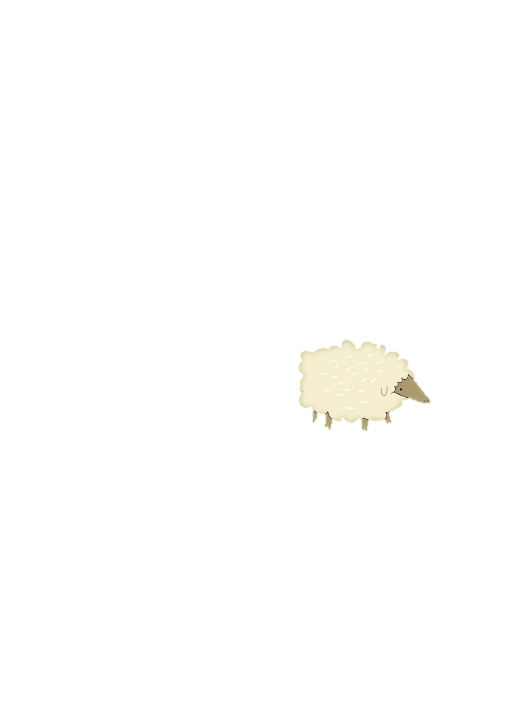 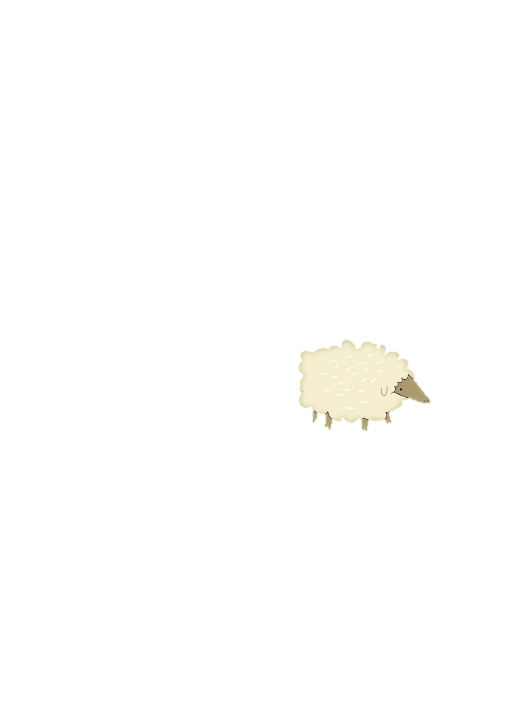 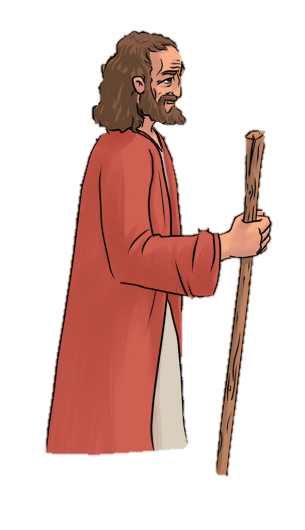 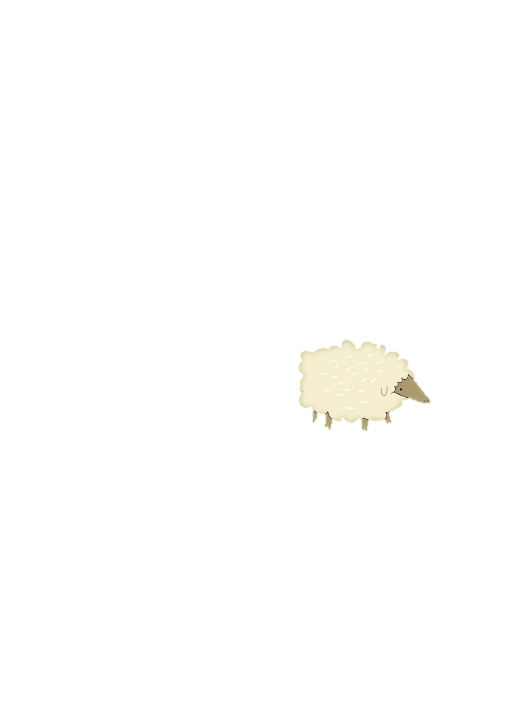 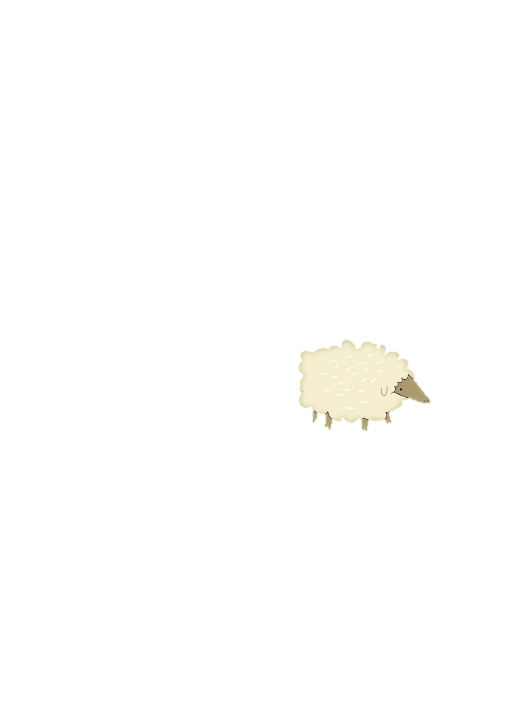 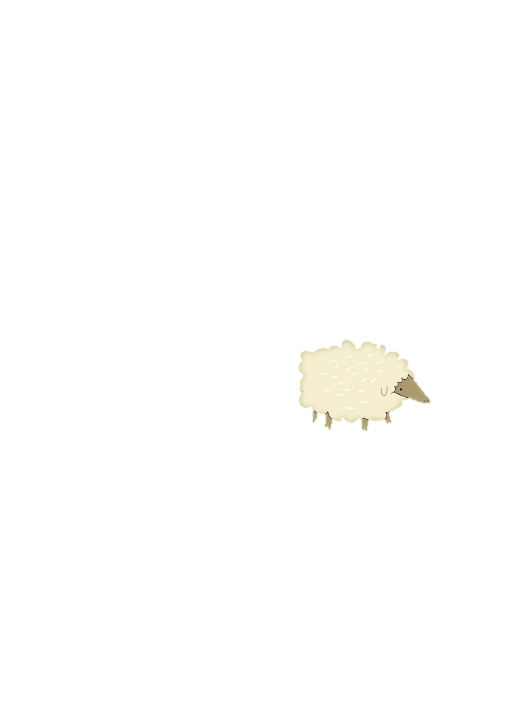 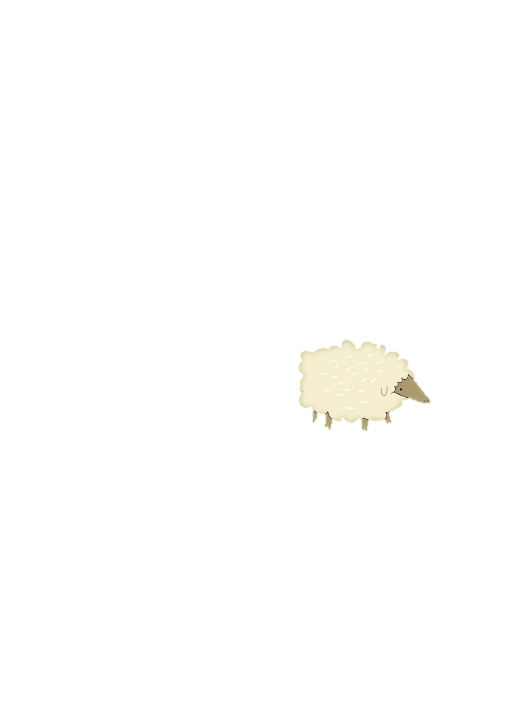 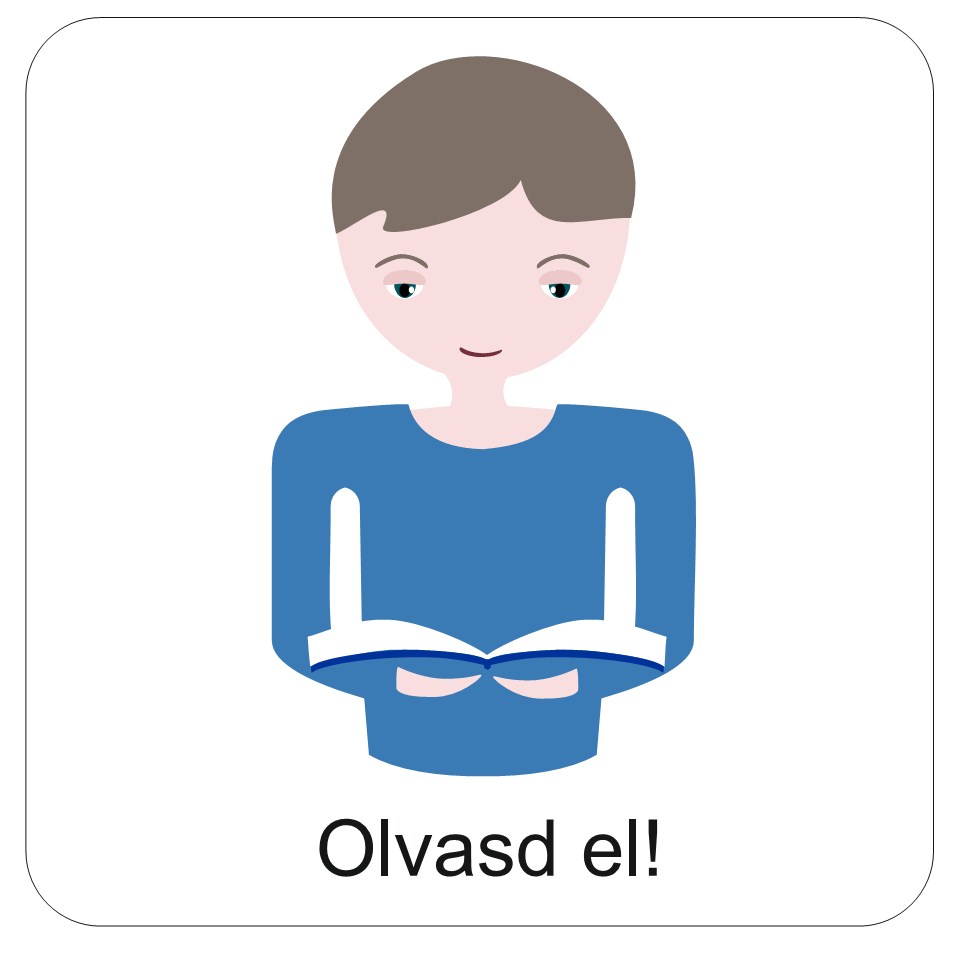 Miért nem ég el az a bokor?
Mi ez?
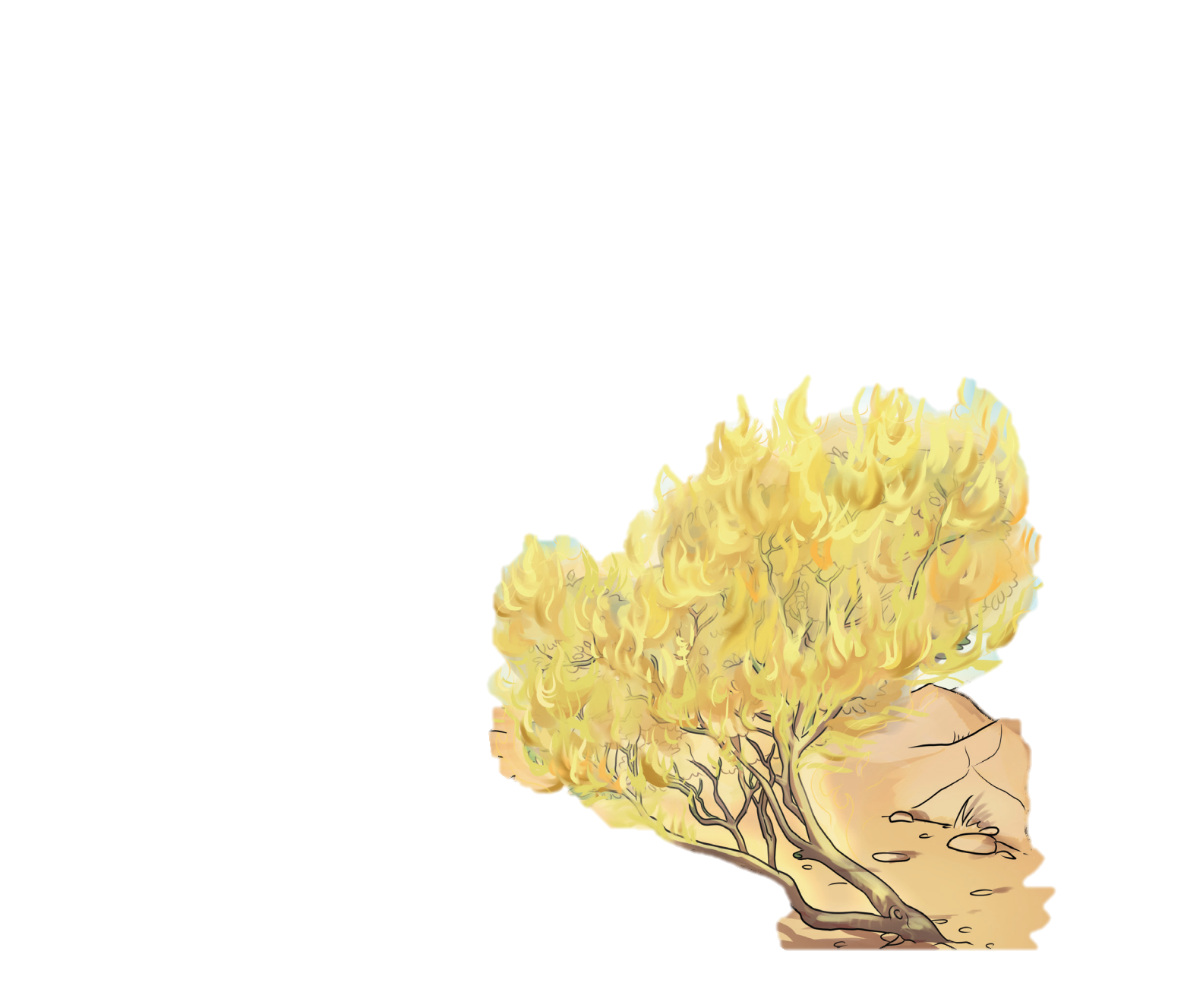 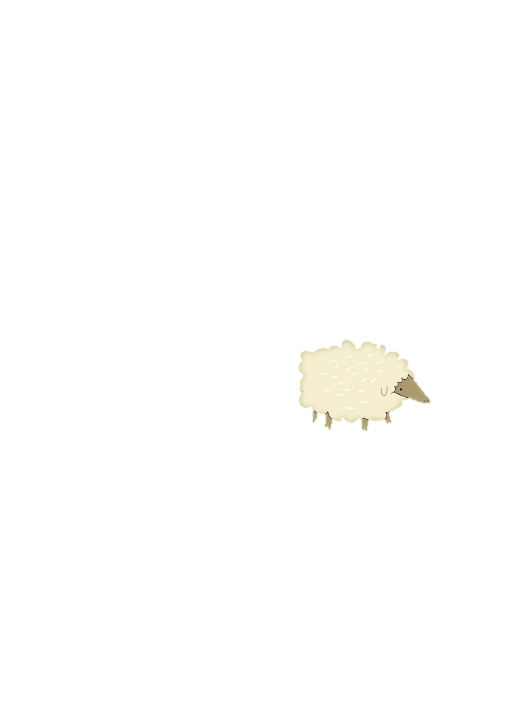 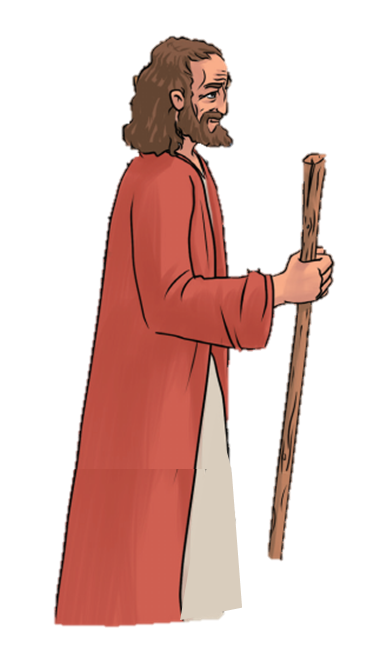 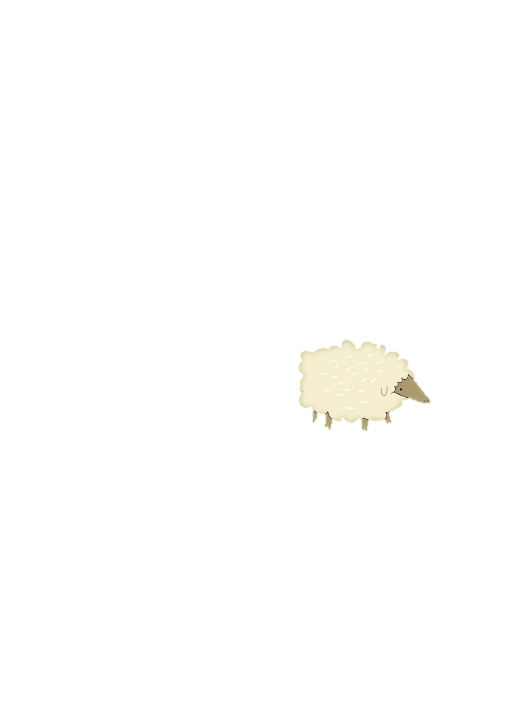 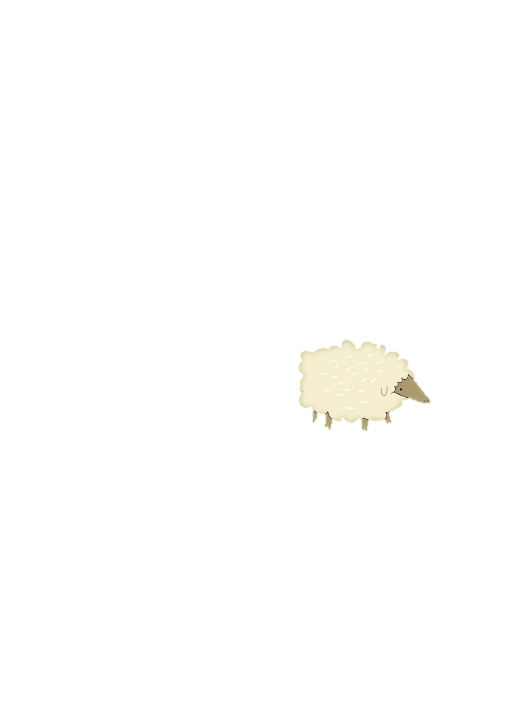 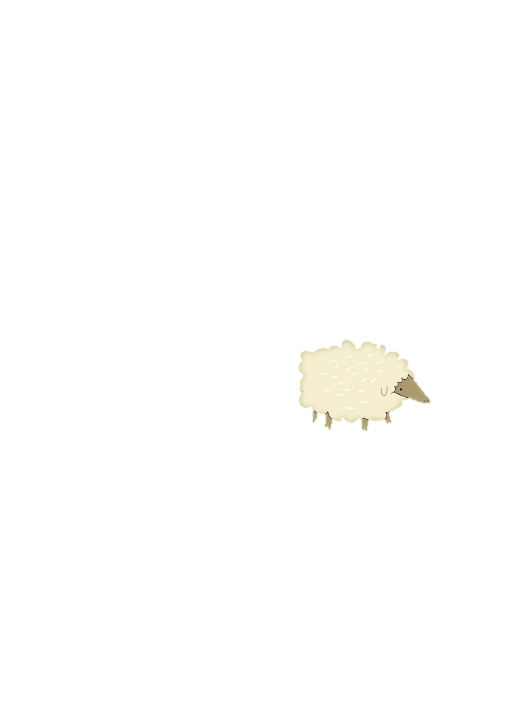 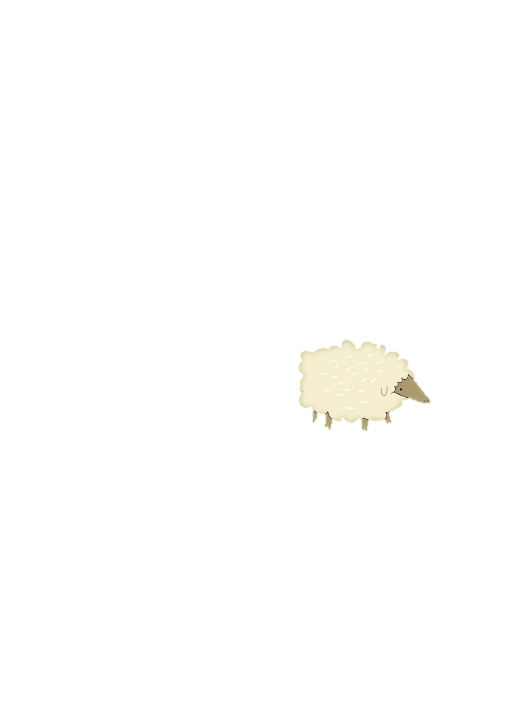 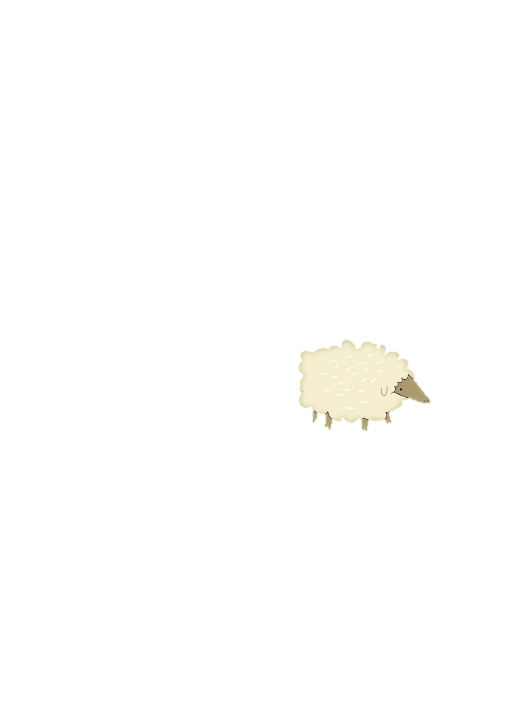 Ne jöjj közelebb!
Oldd le a sarudat a lábadról!
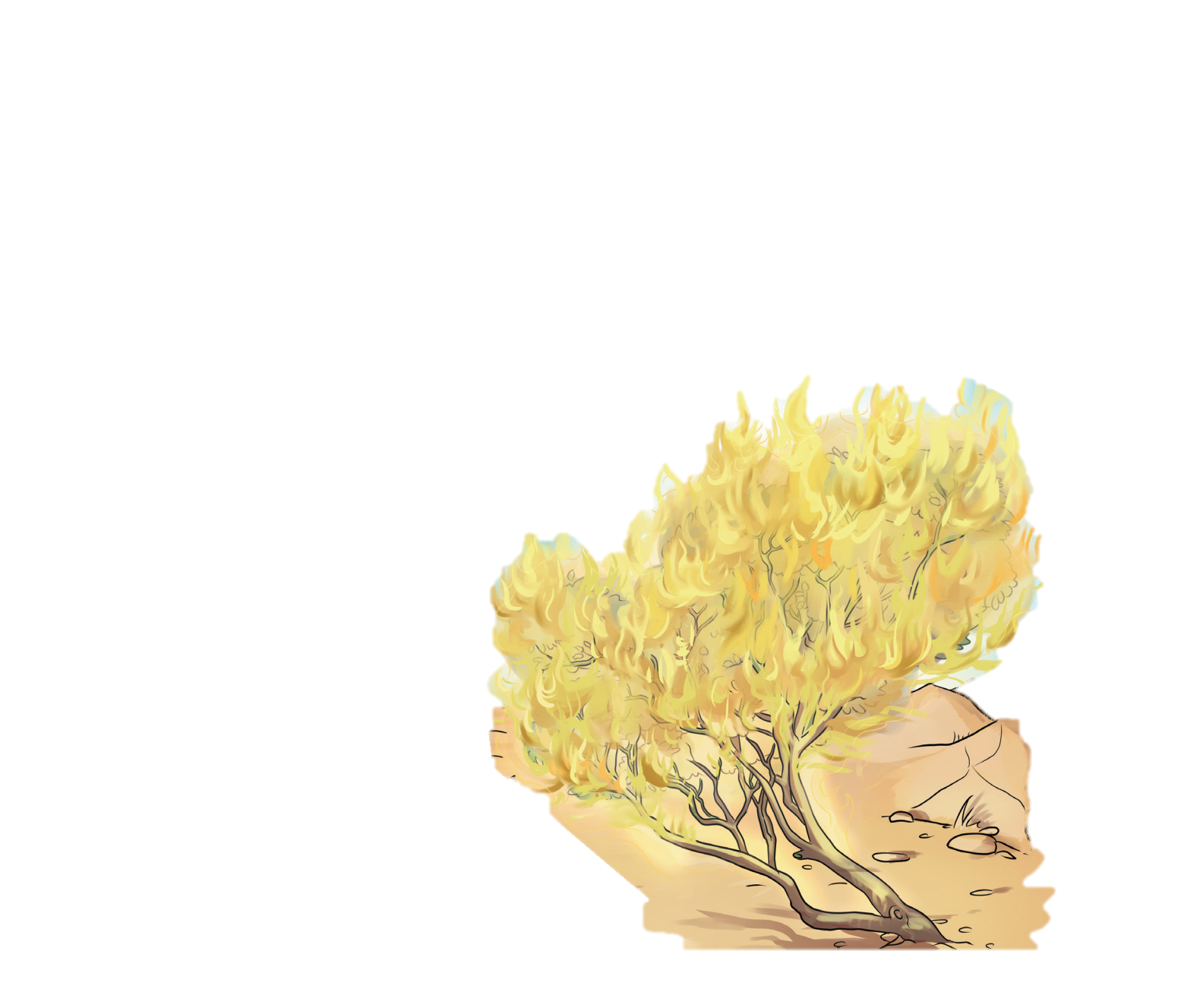 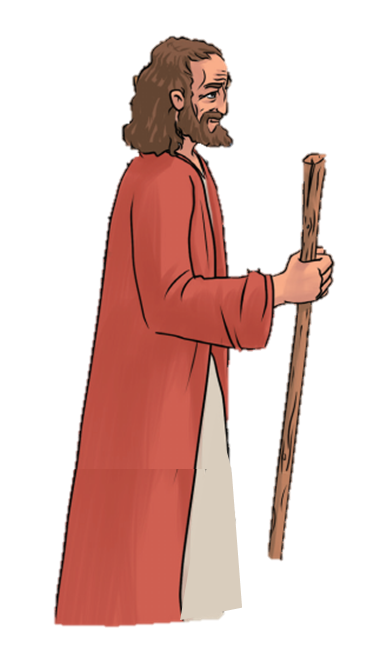 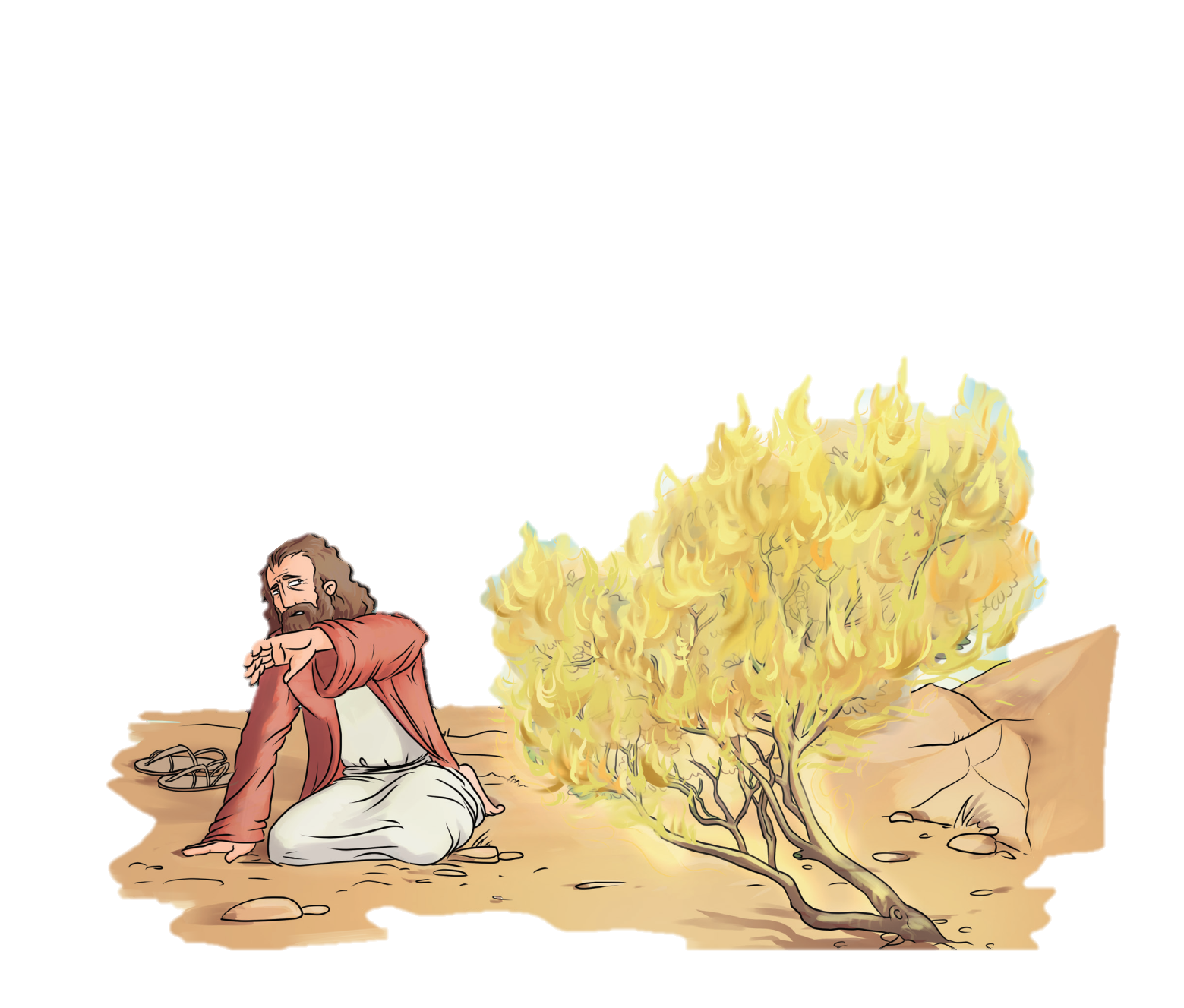 Szent föld az a hely, ahol állsz!
Isten szól!
Eltakarom az arcomat.
Nem nézhetek Rá.
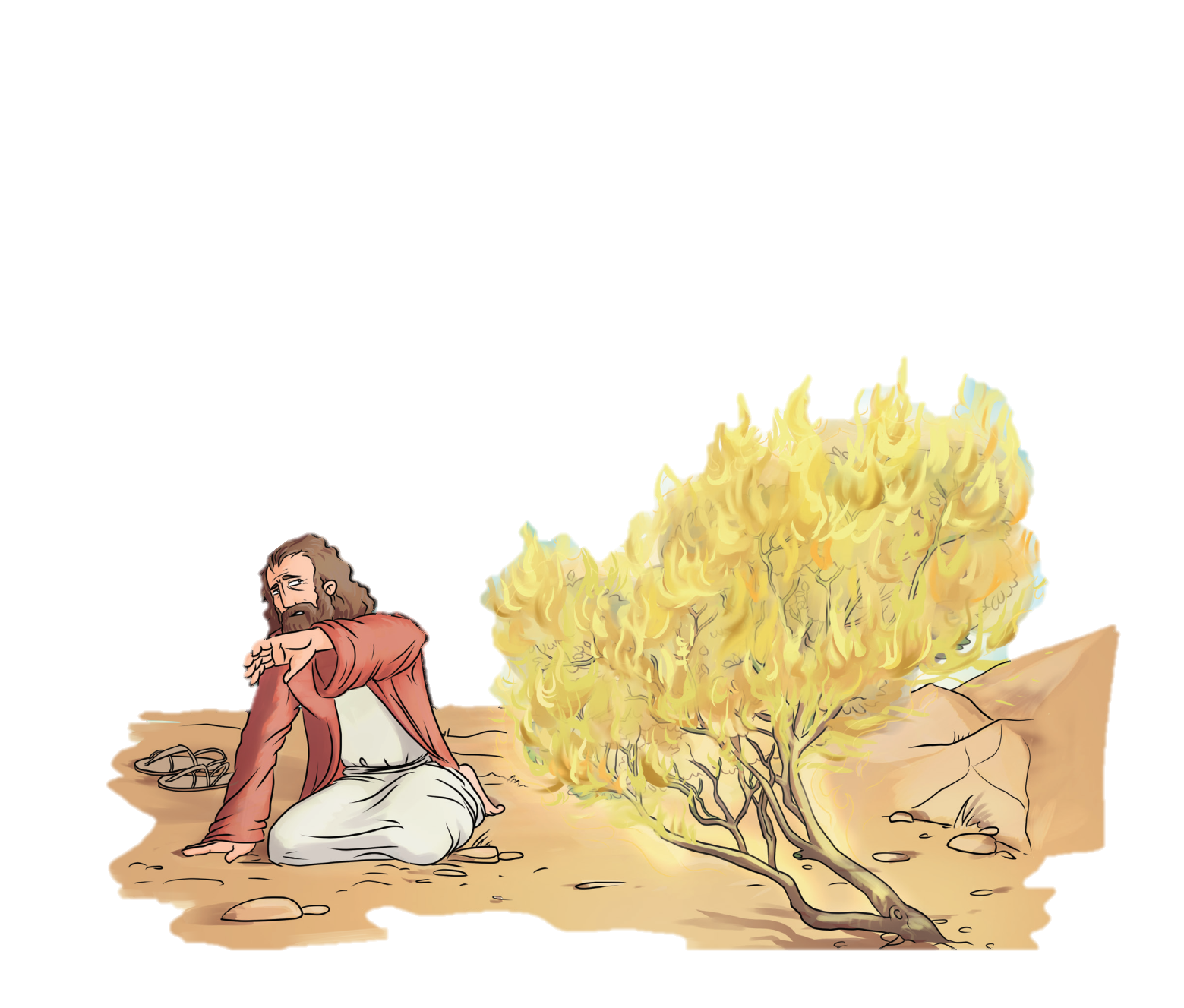 Én vagyok atyádnak, Ábrahámnak Istene, Izsák Istene és Jákób Istene!
É
Láttam népem szenvedését. Kiviszem őket Egyiptomból!
Új hazát kapnak.
Téged választottalak ki, hogy te vezesd a népemet!
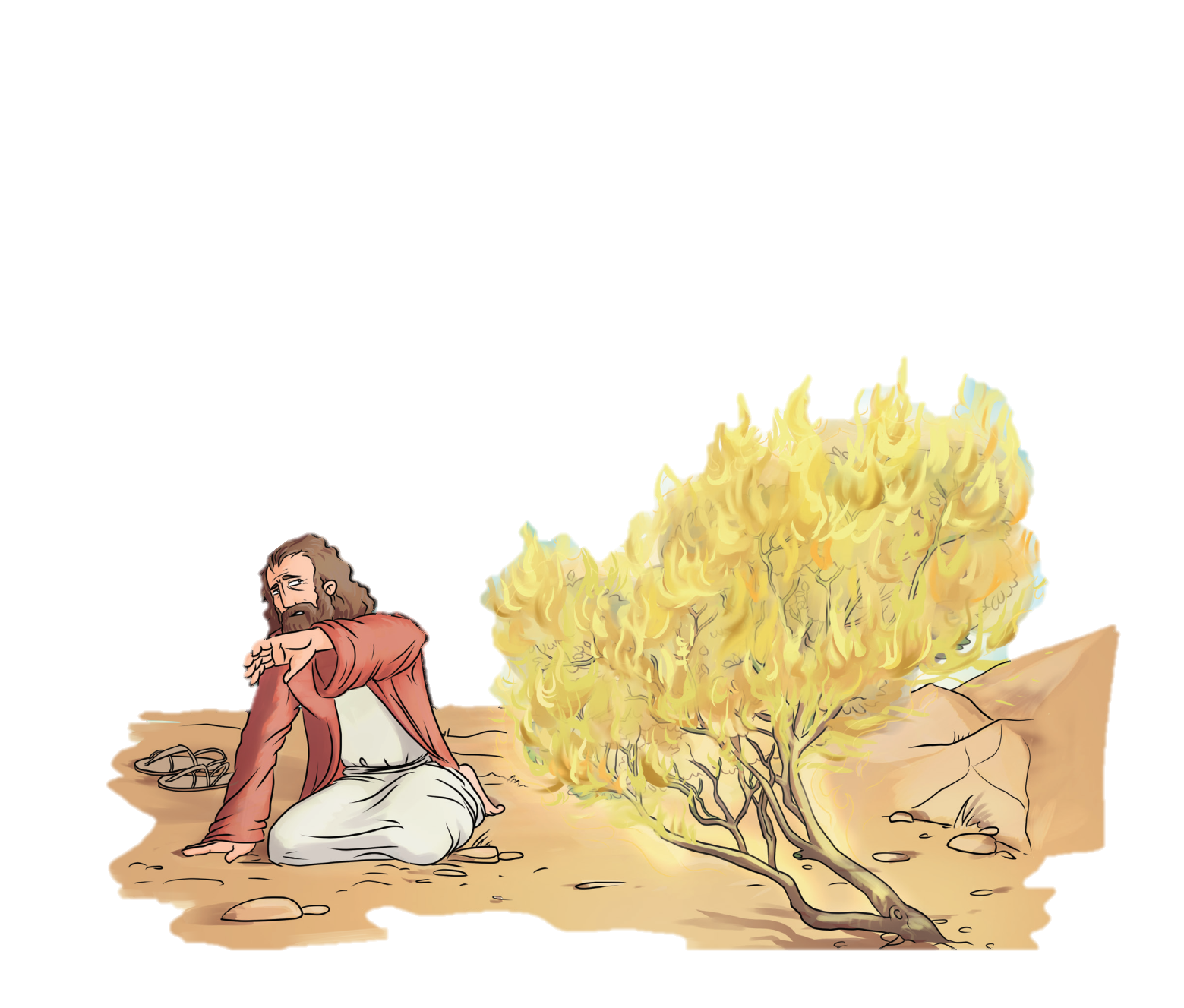 Mit mondjak nekik, hogy ki küldött engem?
Engem?
VAGYOK, AKI VAGYOK
Mondd nekik:
A „Vagyok” küldött.
Én veled leszek, segítek neked!
Téged választottalak ki, hogy te vezesd a népemet!
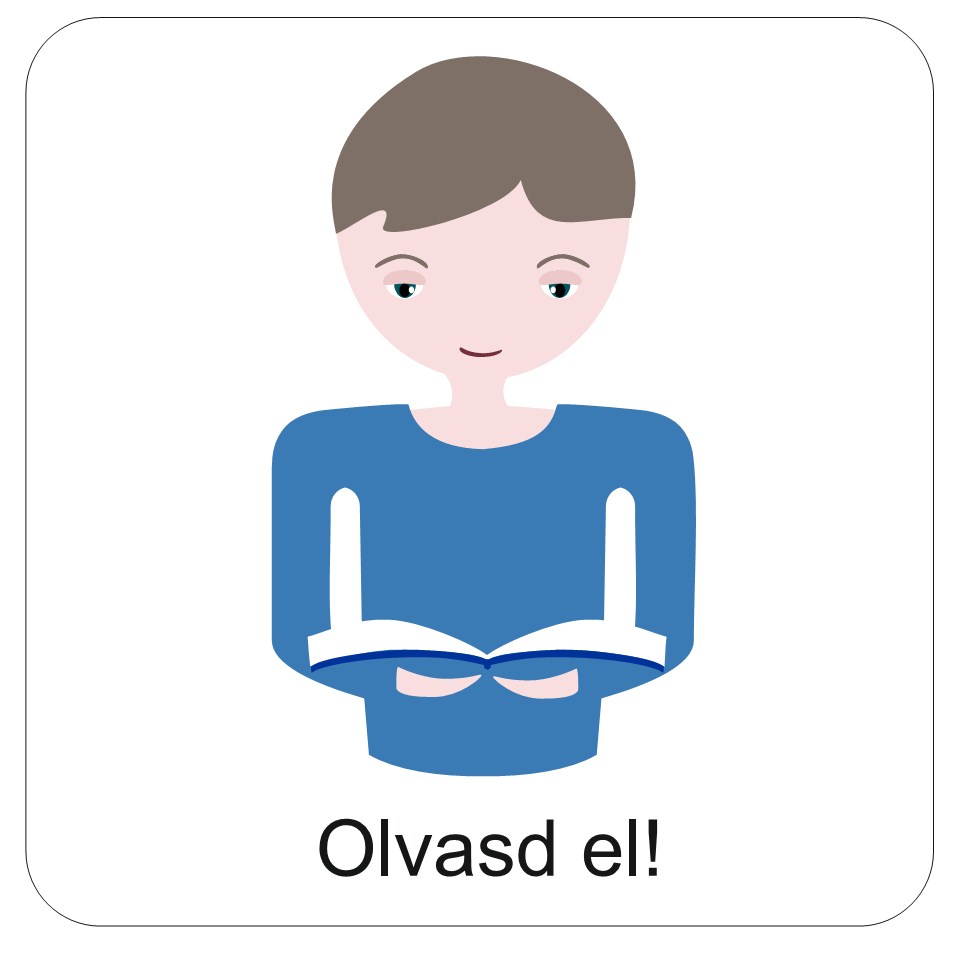 Mózes előtt nagy akadályok tornyosulnak.
Vajon hogyan tudja majd teljesíteni a küldetést?
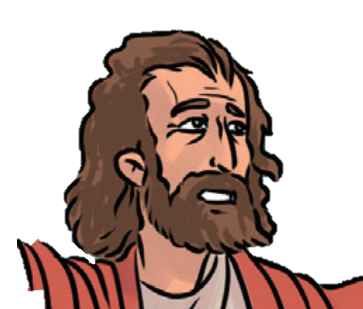 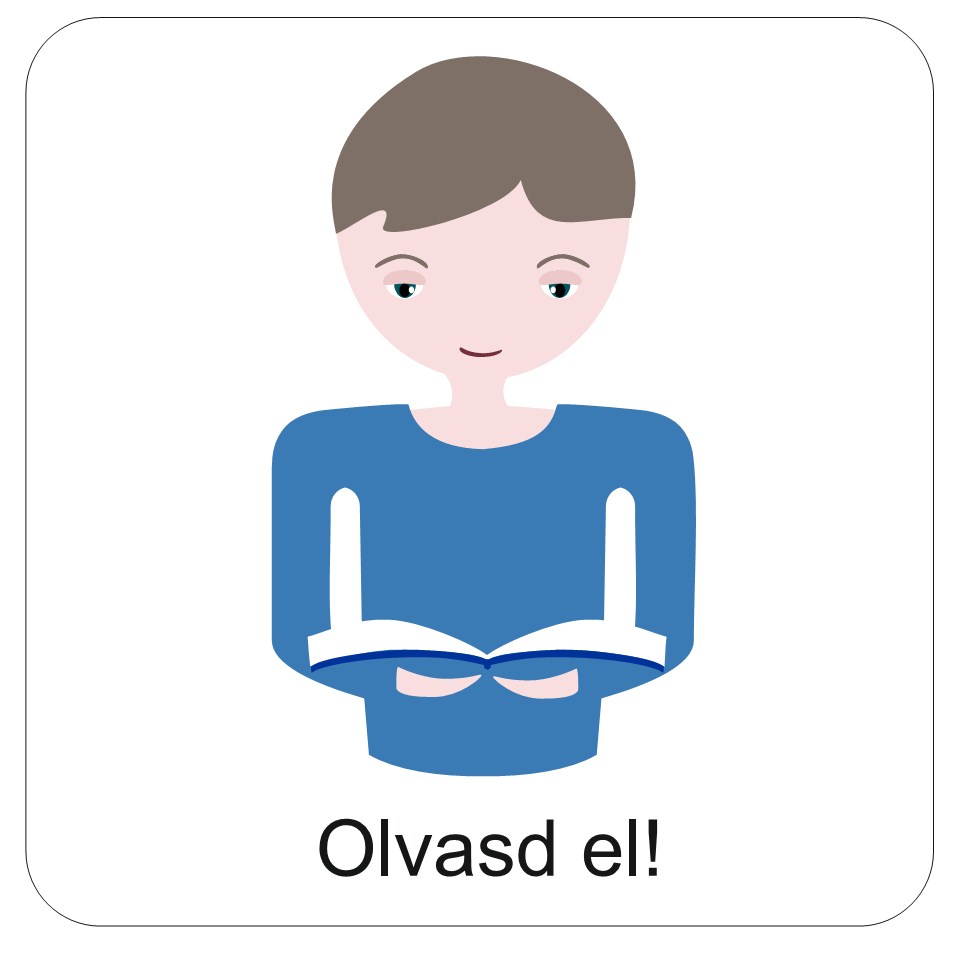 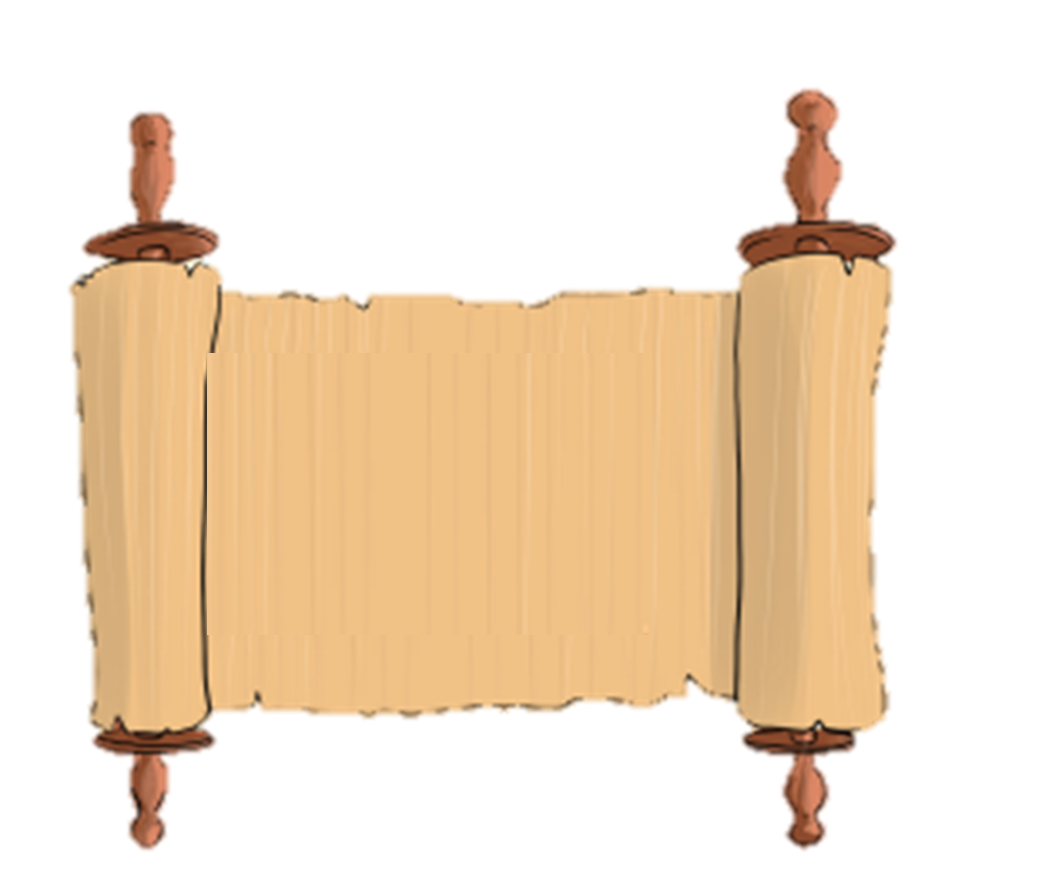 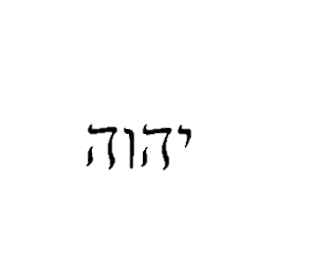 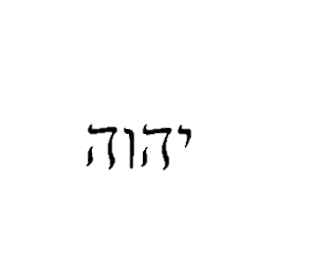 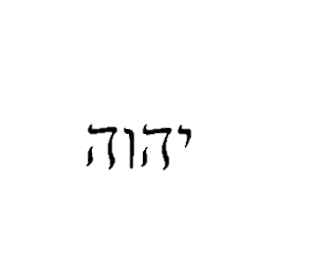 Tudod-e?
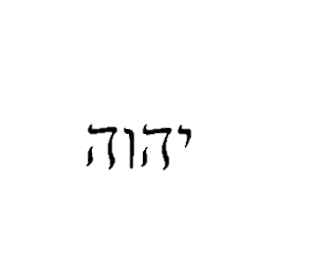 Isten neve héber nyelven 4 betűből áll.
Héber nyelven jobbról balra írnak.
Úgy kell kiolvasni: Jahve.
Emlékszel, milyennek nevezte Isten a helyet?
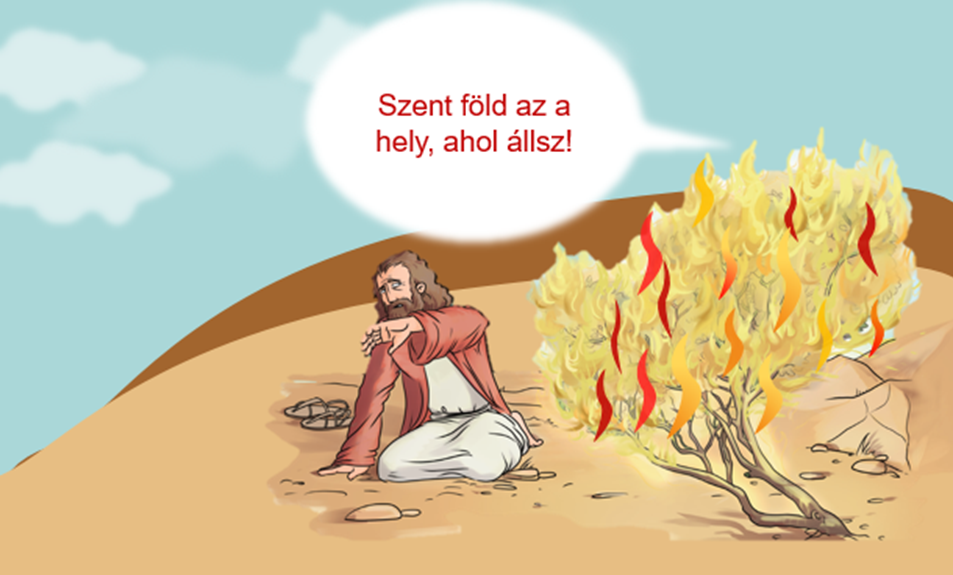 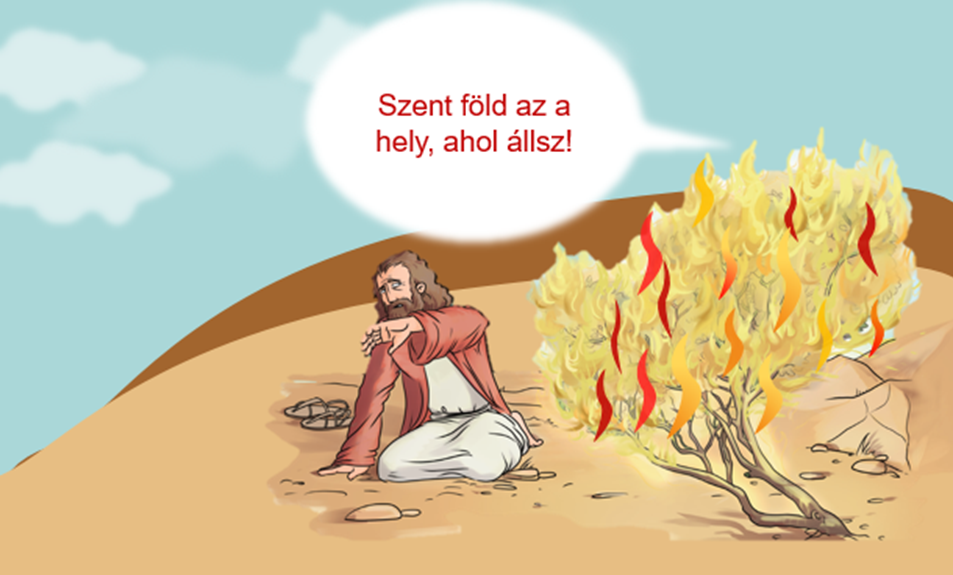 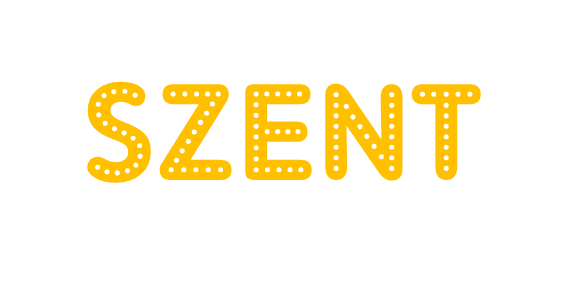 Azt jelenti ez a szó:
egészen más, 
tökéletes, 
teljes, 
Istennek elkülönített.
Mit gondolsz?
Vajon miért nevezte  így Isten ezt a földet?
Írd meg a válaszodat a Hittanoktatódnak!
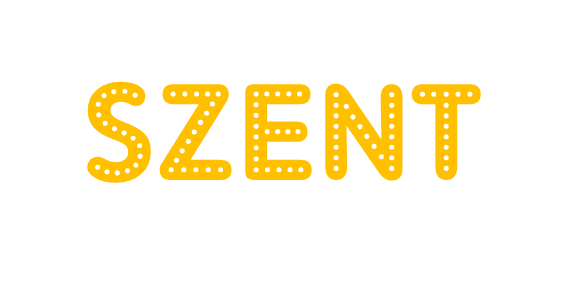 Szerinted mitől szent egy hely?
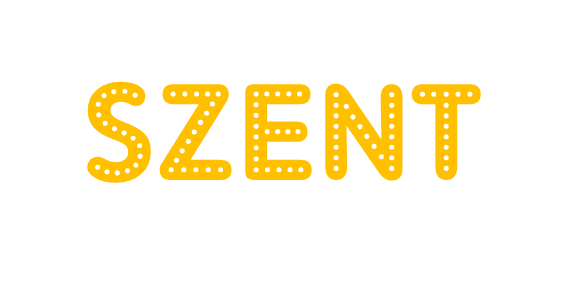 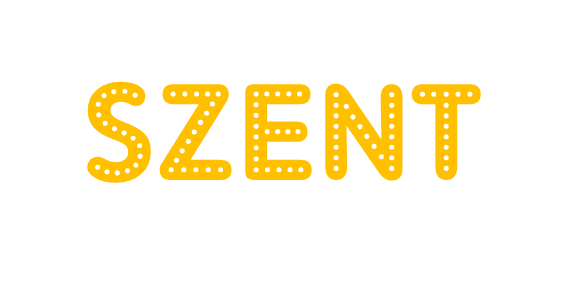 Szerinted milyen viselkedésnek örülne Isten a szentnek nevezett helyeken?
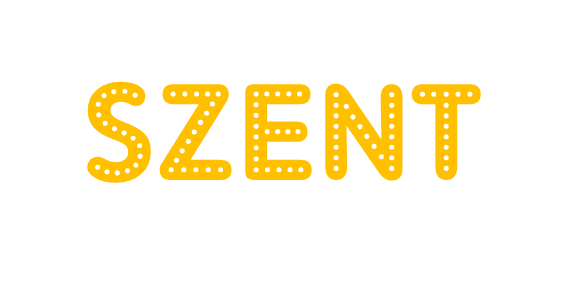 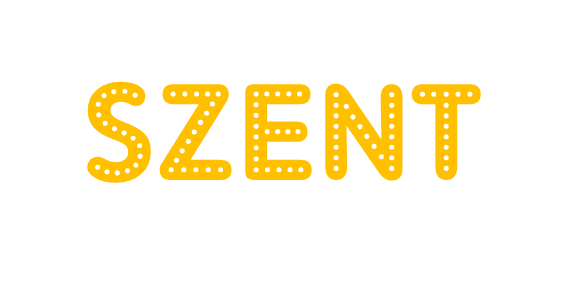 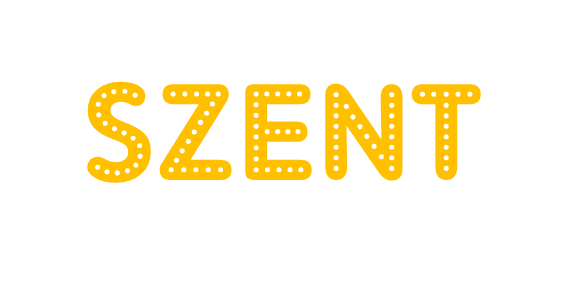 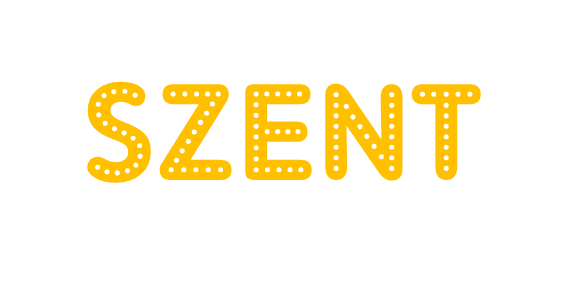 Jegyezd meg az aranymondást!
„VAGYOK, AKI VAGYOK.”
Mózes második könyve 3,14
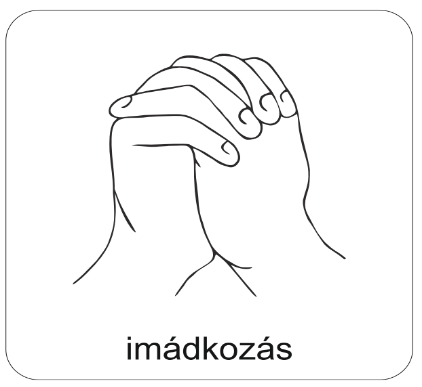 A digitális hittanóra végén így imádkozz!
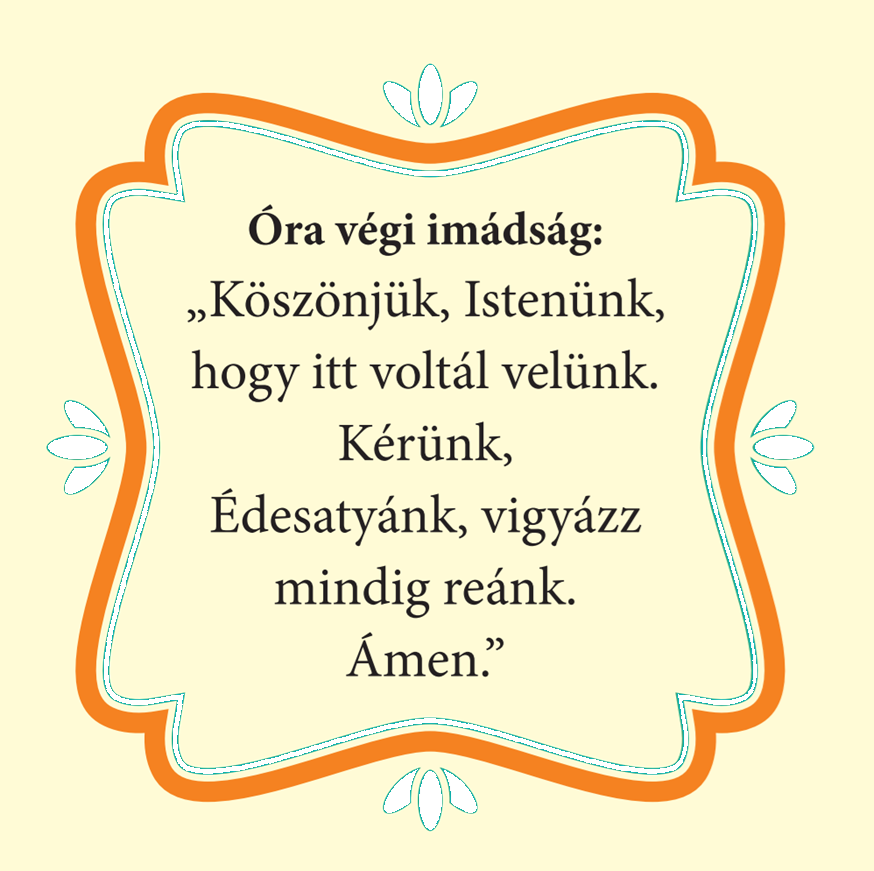 Kedves Hittanos! 
Várunk a következő digitális hittanórára!
Kedves Szülők!
Köszönjük a segítségüket!
Isten áldását kívánjuk ezzel az Igével!
Áldás, békesség!
„Jóságod és szereteted kísér életem minden napján.” (Zsoltárok 23,4)